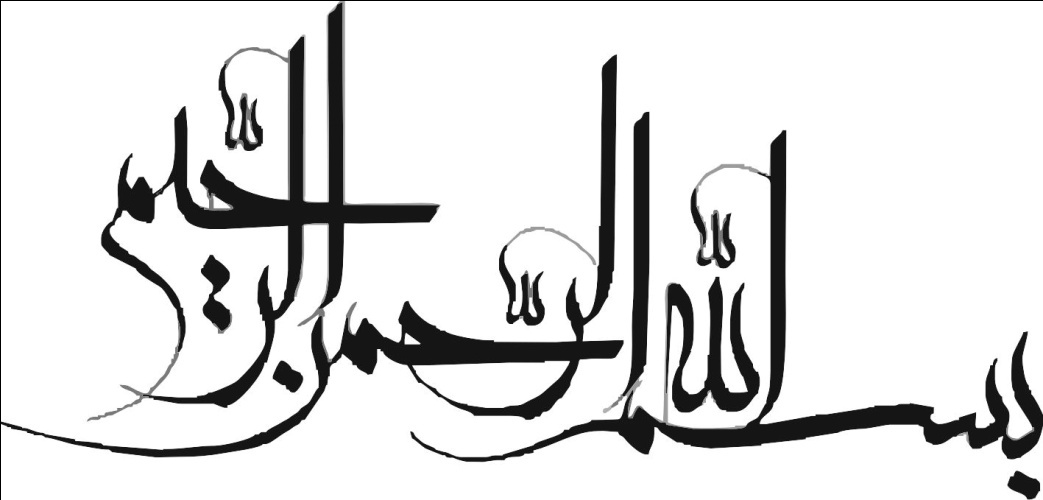 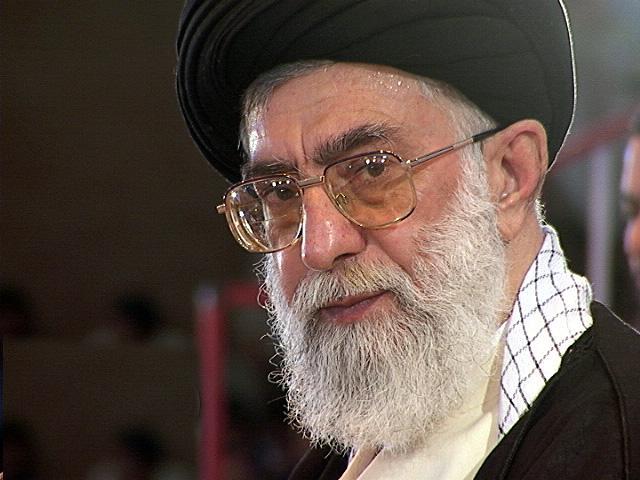 د
درآمدی بر اقتصاد مقاومتی
در کلام مقام معظم رهبری

حسین سرآبادانی
دی ماه 1391
ضرورت داشتن یک اقتصاد قوی
ما تا به كار ايرانى و سرمايه‌ى ايرانى احترام نگذاريم، توليد ملى شكل نميگيرد؛ و اگر توليد ملى شكل نگرفت، استقلال اقتصادى اين كشور تحقق پيدا نميكند؛ و اگر استقلال اقتصادى يك جامعه‌اى تحقق پيدا نكرد - يعنى در مسئله‌ى اقتصاد نتوانست خودش تصميم بگيرد و روى پاى خود بايستد - استقلال سياسى اين كشور تحقق پيدا نميكند؛ و اگر استقلال سياسى يك جامعه‌اى تحقق پيدا نكرد، بقيه‌ى حرفها، جز حرف، چيز ديگرى نيست. 
تا يك كشور اقتصاد خود را قوى نكند، پايدار نكند، متكى به خود نكند، مستقل نكند، نميتواند از لحاظ سياسى و فرهنگى و غيره تأثيرگذار باشد. كشور ما به اقتصاد قوى و پايدار احتياج دارد.
ایفای نقش همگانی دراقتصاد مقاومتی
ما بايد هر كدام نقش خودمان را بشناسيم و آن را ايفاء كنيم. يكى از بخشهاى ما، اقتصاد است و خاصيت اقتصاد در يك چنين شرائطى، اقتصاد مقاومتى است؛ يعنى اقتصادى كه همراه باشد با مقاومت در مقابل كارشكنى دشمن، خباثت دشمن؛ دشمنانى كه ما داريم.
نگاه منظومه ای به نامگذاری سال هادرحوزه اقتصاد
من سال ۸۶ در صحن مطهر على‌بن‌موسى‌الرضا علیه الصلاه و السلام در سخنرانىِ اول سال گفتم كه اينها{دشمنان} دارند مسئله‌ى اقتصاد را پيگيرى ميكنند؛ بعد هم آدم ميتواند فرض كند كه اين شعارهاى سال حلقه‌هائى بود براى ايجاد يك منظومه‌ى كامل در زمينه‌ى مسائل اقتصاد؛ يعنى اصلاح الگوى مصرف، مسئله‌ى جلوگيرى از اسراف، مسئله‌ى همت مضاعف و كار مضاعف، مسئله‌ى جهاد اقتصادى، و امسال توليد ملى و حمايت از كار و سرمايه‌ى ايرانى. ما اينها را به عنوان شعارهاى زودگذر مطرح نكرديم؛ اينها چيزهائى است كه ميتواند حركت عمومى كشور را در زمينه‌ى اقتصاد ساماندهى كند؛ ميتواند ما را پيش ببرد. ما بايد دنبال اين راه باشيم.
تبیین ایده اقتصاد مقاومتی ووظیفه پژوهشگران
آنچه كه به نظر ما رسيده، اقتصاد مقاومتى بوده. البته اقتصاد مقاومتى فقط جنبه‌ى نفى نيست؛ اينجور نيست كه اقتصاد مقاومتى معنايش حصار كشيدن دور خود و فقط انجام يك كارهاى تدافعى باشد؛ نه، اقتصاد مقاومتى يعنى آن اقتصادى كه به يك ملت امكان ميدهد و اجازه ميدهد كه حتّى در شرائط فشار هم رشد و شكوفائى خودشان را داشته باشند. اين يك فكر است، يك مطالبه‌ى عمومى است. شما دانشجو هستيد، استاد هستيد، اقتصاددان هستيد؛ بسيار خوب، با زبان دانشگاهى، همين ايده‌ى اقتصاد مقاومتى را تبيين كنيد؛ حدودش را مشخص كنيد؛ يعنى آن اقتصادى كه در شرائط فشار، در شرائط تحريم، در شرائط دشمنى‌ها و خصومتهاى شديد ميتواند تضمين كننده‌ى رشد و شكوفائى يك كشور باشد.
نمونه ای از کارهای پژوهشی در حوزه اقتصاد مقاومتی
يكى از دوستان اطلاع دادند كه يك ستاد دانشجوئى براى تحقيق در اقتصاد مقاومتى تشكيل شده. كار بسيار جالبى است. اينجور كارهاى عميق، همان چيزى است كه كشور به آن احتياج دارد. شما بايد فكر كنيد، مطالعه كنيد، تحقيق كنيد. اين تحقيقها اگر به درد آن دستگاه مسئول هم نخورد يا به كار او نيايد يا نپسندد، قطعاً به كار شما مى‌آيد و به درد شما ميخورد. اين، كار بسيار جالبى است.
همچنين يكى ديگر از دوستان اطلاع دادند كه در دانشگاه شريف مركز مطالعاتى‌اى تشكيل شده و در اين زمينه‌ها كار ميكنند. اينها بسيار كارهاى مهمى است. اين انگيزه‌ى جوان دانشجو و فكور، خيلى براى آينده‌ى كشور مهم است.
اقتصاد مقاومتی یک شعار نیست
هم دانشگاه‌‌‌ها، هم دستگاه‌‌‌هاى دولتى، هم آحاد مردمى كه خوشبختانه توانائى و استعداد اين كار را دارند، چه از لحاظ علمى، چه از لحاظ توانائى‌‌‌هاى مالى، بايد تلاش كنند مسئوليت زمان خود و مقطع تاريخى حساس خود را بشناسند و به آن عمل كنند. اين كه ما عرض كرديم «اقتصاد مقاومتى»، اين يك شعار نيست؛ اين يك واقعيت است. كشور دارد پيشرفت ميكند. ما افقهاى بسيار بلند و نويدبخشى را در مقابل خودمان مشاهده ميكنيم. خب، بديهى است كه حركت به سمت اين افقها، معارضها و معارضه‌‌‌هائى هم دارد.
 بعضى از اين معارضه‌‌‌ها انگيزه‌‌‌هاى اقتصادى دارد، بعضى انگيزه‌‌‌هاى سياسى دارد؛ بعضى منطقه‌‌‌اى است، بعضى بين‌‌‌المللى است. اين معارضه‌‌‌ها در مواردى هم منتهى ميشود به همين فشارهاى گوناگونى كه مشاهده ميكنيد؛ فشارهاى سياسى، تحريم، غير تحريم، فشارهاى تبليغاتى - اينها هست - ليكن در لابه‌‌‌لاى اين مشكلات، در وسط اين خارها، گامهاى استوار و همتها و تصميمهائى هم وجود دارد كه بناست از وسط اين خارها عبور كند و خودش را به آن نقطه‌‌‌ى مورد نظر برساند؛ وضع كشور الان اينجورى است.
ضرورت مقاومت در عرصه اقتصاد
اگر كشور در مقابل فشارهاى دشمن - از جمله در مقابل همين تحريمها و از اين چيزها - مقاومت مدبرانه بكند، نه فقط اين حربه كُند خواهد شد، بلكه در آينده هم امكان تكرار چنين چيزهائى ديگر وجود نخواهد داشت؛ چون اين يك گذرگاه است، اين يك برهه است؛ كشور از اين برهه عبور خواهد كرد. اين چيزهائى كه الان آنها تهديد ميكنند، تحريم ميكنند، جز آمريكا و جز رژيم صهيونيستى، هيچ كس ذى‌نفع از اين تحريمها نيست. ديگران را با زور و با فشار و با رودربايستى و با اين چيزها وارد ميدان كردند. خب، پيداست كه زور و فشار و رودربايستى نميتواند خيلى ادامه پيدا كند - يك مدتى است - شاهدش هم اين است كه مجبور شدند بيست تا كشور را از همين تحريمهاى نفتى و امثال اينها استثناء كنند! ديگرانى هم كه استثناء نشدند، خودشان مايل نيستند، و بيش از آنچه كه ما بخواهيم يا همان اندازه كه ما ميخواهيم، آنها دنبال راه‌حل ميگردند. بنابراين بايستى مقاومت كرد.
هدف فشار اقتصادی دشمن
چند سال پيش «اقتصاد مقاومتى» را مطرح كرديم. همه‌ى كسانى كه ناظر مسائل گوناگون بودند، ميتوانستند حدس بزنند كه هدف دشمن، فشار اقتصادى بر كشور است. معلوم بود و طراحى‌ها نشان ميداد كه اينها ميخواهند بر روى اقتصاد كشور متمركز شوند. اقتصاد كشور ما براى آنها نقطه‌ى مهمى است. هدف دشمن اين بود كه بر روى اقتصاد متمركز شود، به رشد ملى لطمه بزند، به اشتغال لطمه بزند، طبعاً رفاه ملى دچار اختلال و خطر شود، مردم دچار مشكل شوند، دلزده بشوند، از نظام اسلامى جدا شوند؛ هدف فشار اقتصادى دشمن اين است، و اين محسوس بود؛ اين را انسان ميتوانست مشاهده كند.
بازده داشتن طرح های اقتصاد مقاومتی
به نظر ما طرحهاى «اقتصاد مقاومتى» جواب ميدهد. همين مسئله‌ى سهميه‌بندى بنزين كه اشاره كردند، جواب داد. اگر چنانچه بنزين سهميه‌بندى نميشد، امروز مصرف بنزين ما از صد ميليون ليتر در روز بالاتر ميرفت. توانستند اين را كنترل كنند؛ كه خب، امروز در يك حد خيلى خوبى هست. حتّى بايد جورى باشد كه هيچ به بيرون نيازى نباشد، كه الحمدللّه‌ نيست. تحريم بنزين را در برنامه داشتند؛ اقتصاد مقاومتى تحريم بنزين را خنثى كرد. و بقيه‌ى چيزهائى كه مورد نياز كشور است.
هدفمند كردن يارانه‌ها هم در جهت شكل دادن به اقتصاد ملى است؛ كه اينها ميتواند هم رونق ايجاد كند - در توليد، در اشتغال - و هم موجب رفاه شود؛ اينها مايه‌ى رشد توليد كشور، رشد اقتصادى كشور، مايه‌ى اقتدار يك كشور است. با رشد توليد، يك كشور در دنيا اقتدار حقيقى و آبروى بين‌المللى پيدا ميكند. اين كار بايستى به انجام برسد.
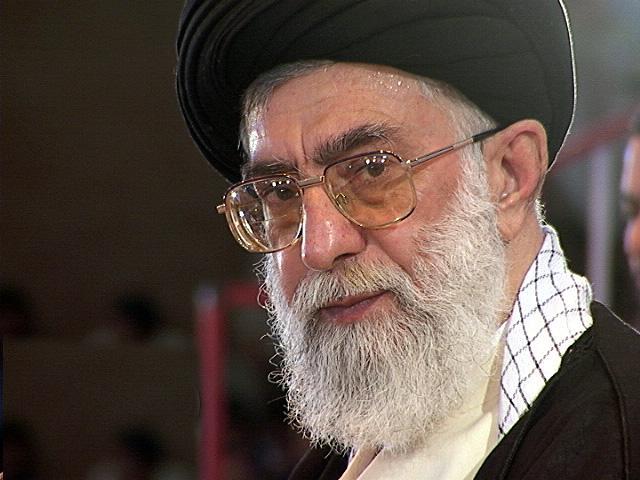 الزامات و ارکان اقتصاد مقاومتی در کلام مقام معظم رهبری
چارچوب ارکان هشت گانه اقتصاد مقاومتی
در کلام مقام معظم رهبری
1- مردمی کردن اقتصاد و توانمند کردن بخش خصوصی
يكى از بخشهايش همين تكيه‌‌ى به مردم است؛ همين سياستهاى اصل 44 با تأكيد و اهتمام و دقت و وسواسِ هرچه بيشتر بايد دنبال شود؛ اين جزو كارهاى اساسى شماست. در بعضى از موارد، من از خود مسئولين كشور مي شنوم كه بخش خصوصى به خاطر كم‌‌توانى‌‌اش جلو نمى‌‌آيد. خب، بايد فكرى بكنيد براى اينكه به بخش خصوصى توانبخشى بشود؛ حالا از طريق بانكهاست، از طريق قوانين لازم و مقرراتِ لازم است؛ از هر طريقى كه لازم است، كارى كنيد كه بخش خصوصى، بخش مردمى، فعال شود. 
بالاخره اقتصاد مقاومتى معنايش اين است كه ما يك اقتصادى داشته باشيم كه هم روند رو به رشد اقتصادى در كشور محفوظ بماند، هم آسيب‌‌پذيرى‌‌اش كاهش پيدا كند..... يكى از شرائطش، استفاده از همه‌‌ى ظرفيتهاى دولتى و مردمى است؛ هم از فكرها و انديشه‌‌ها و راهكارهائى كه صاحب نظران مي دهند، استفاده كنيد، هم از سرمايه‌‌ها استفاده شود.
مبارزه با مفاسد اقتصادی زمینه ساز جذب بخش مردمی
واقعاً نمي شود ما كار اقتصادىِ درست و قوى بكنيم، اما با مفاسد اقتصادى مبارزه نكنيم؛ اين واقعاً نشدنى است. همان چند سال پيش هم كه من راجع به اين قضيه بحث كردم و مطالبى را به مسئولين كشور گفتم به همين نكته توجه داشتم، كه تصور نشود ما ميتوانيم سرمايه‌‌گذارى مردمى و كار سالم مردمى داشته باشيم، بدون مبارزه‌‌ى با مفاسد اقتصادى؛ و تصور نشود كه مبارزه‌‌ى با مفاسد اقتصادى موجب ميشود كه ما مشاركت مردم و سرمايه‌‌گذارى مردم را كم داشته باشيم؛ نه، چون اكثر كسانى كه ميخواهند وارد ميدان اقتصادى بشوند، اهل كار سالمند، مردمان سالمى هستند؛ حالا يكى دو نفر هم آدمهاى ناسالم پيدا ميشوند. 
بايد با چشمهاى تيزبين، ريزبين و دوربين مراقبت كنيد كه كسانى نيايند به عنوان ايجاد اشتغال و ايجاد كار و كارآفرينى تسهيلات بانكى بگيرند، اما كارآفرينىِ واقعى انجام نگيرد. اين را بايد مراقبت كنيد؛ هم شما مراقبت كنيد، هم قوه‌‌ى قضائيه مراقبت كند. به نظر من همكارى قوه‌‌ى مجريه و قوه‌‌ى قضائيه در اينجا يك كار بسيار لازمى است.
2- حمایت از تولید ملی
يك ركن ديگر اقتصاد مقاومتى، حمايت از توليد ملى است؛ صنعت و كشاورزى. خب، آمارهائى كه آقايان ميدهند، آمارهاى خوبى است؛ ليكن از آن طرف هم از داخل دولت، خود مسئولين به ما مي گويند كه بعضى كارخانه‌‌ها دچار مشكلند، اختلال دارند، در بعضى جاها تعطيلى صنايع وجود دارد - گزارشهاى گوناگونى به ما ميرسد، خود شما هم گزارش ميدهيد؛ يعنى من گزارشهاى ديگر هم دارم، اما اتكاء من به گزارشهاى ديگران نيست؛ گزارشهاى خود شما هم هست كه به دست ما ميرسد - خب، بايد اين را علاج كرد. اينها طبعاً ايجاد اشكال ميكند.
 اگر چنانچه همين بخش دوم قضيه - يعنى آن نيمه‌‌ى خالى ليوان - نميبود، شما امروز از لحاظ رونق اقتصادى، وضع بهترى را در كشور ارائه ميكرديد و كمكهاى بيشترى به مردم ميشد. بالاخره حمايت از توليد ملى، آن بخشِ درونزاى اقتصاد ماست و به اين بايستى تكيه كرد.
تمرکز بر واحدهای کوچک تولیدی
واحدهاى كوچك و متوسط را فعال كنيد. البته خوشبختانه واحدهاى بزرگ ما فعالند، خوبند و سوددهى‌‌شان هم خوب است، كارشان هم خوب است، اشتغالشان هم خوب است؛ عمده‌‌ى واحدهاى بزرگ ما وضعشان اينجور است - لذا همان طور كه گفتيد، محصول سيمانمان، محصول فولادمان، محصولات عمده‌‌ى اينجورى‌‌مان خوب است - ليكن بايد به فكر واحدهاى متوسط و كوچك باشيد؛ اينها خيلى مهم است، اينها در زندگى مردم تأثيرات مستقيم دارد.
3- مدیریت منابع ارزی
مسئله‌‌ى منابع ارزى هم مسئله‌‌ى مهمى است؛ كه خب، حالا آقايان توجه داريد. روى اين مسئله دقت كنيد، خيلى بايد كار كنيد. واقعاً بايد منابع ارزى را درست مديريت كرد. حالا اشاره شد به ارز پايه؛ در اين زمينه هم حرفهاى گوناگونى از دولت صادر شد. يعنى در روزنامه‌‌ها از قول يك مسئول، يك جور گفته شد؛ فردا يا دو روز بعد، يك جور ديگر گفته شد. نگذاريد اين اتفاق بيفتد. واقعاً يك تصميم قاطع گرفته شود، روى آن تصميم پافشارى شود و مسئله را دنبال كنيد. به هر حال منابع ارزى بايد مديريت دقيق بشود.
4- مدیریت مصرف
يك مسئله هم در اقتصاد مقاومتى، مديريت مصرف است. مصرف هم بايد مديريت شود. اين قضيه‌‌ى اسراف و زياده‌‌روى، قضيه‌‌ى مهمى در كشور است. خب، حالا چگونه بايد جلوى اسراف را گرفت؟ فرهنگ‌‌سازى هم لازم است، اقدام عملى هم لازم است. فرهنگ‌‌سازى‌‌اش بيشتر به عهده‌‌ى رسانه‌‌هاست. واقعاً در اين زمينه، هم صدا و سيما در درجه‌‌ى اول و بيش از همه مسئوليت دارد، هم دستگاه‌‌هاى ديگر مسئوليت دارند. بايد فرهنگ‌‌سازى كنيد. ما يك ملت مسلمانِ علاقه‌‌مند به مفاهيم اسلامى هستيم، اينقدر در اسلام اسراف منع شده، و ما متأسفانه در زندگى‌‌مان اهل اسرافيم! بخش عملياتى‌‌اش هم به نظر من از خود دولت بايد آغاز شود. در گزارشهاى شماها من خواندم، حالا هم بعضى از دوستان اظهار كردند كه دولت درصدد صرفه‌‌جوئى است و ميخواهد صرفه‌‌جوئى كند؛ بسيار خوب، اين لازم است؛ اين را جدى بگيريد. دولت خودش يك مصرف‌‌كننده‌‌ى بسيار بزرگى است. شما از بنزين بگيريد تا وسائل گوناگون، يك مصرف‌‌كننده‌‌ى بزرگ، دولت است. حقيقتاً در كار مصرف، صرفه‌‌جوئى كنيد. صرفه‌‌جوئى، چيز بسيار لازم و مهمى است.
راهبرد مصرف تولیدات داخلی سرلوحهکلیه دستگاه ها
يك بُعد ديگرِ اين مسئله‌ى تعادل در مصرف و مديريت مصرف اين است كه ما از توليد داخلى استفاده كنيم؛  مصرف توليدات داخلى هم اهميت بدهيد. در دستگاه شما، در وزارتخانه‌‌ى شما، اگر كار جديدى انجام ميگيرد، اگر چيز جديدى خريده ميشود، اگر همين اقلام روزمره‌‌اى كه مورد نياز وزارتخانه است، تهيه ميشود، سعى كنيد همه‌‌اش از داخل باشد؛ اصرار بر اين داشته باشيد؛ خود اين، يك قلم خيلى بزرگى ميشود. اصلاً ممنوع كنيد و بگوئيد هيچ كس حق ندارد در اين وزارتخانه جنس خارجى مصرف كند. به نظر من اينها ميتواند كمك كند.
5- اقتصاد دانش بنیان
يك مسئله‌‌ى ديگر در سرفصل اقتصاد مقاومتى، اقتصاد دانش‌‌بنيان است... اين بخش شركتهاى دانش‌‌بنيان و فعاليتهاى اقتصادى دانش‌‌بنيان خيلى جاده‌‌ى باز و اميدبخشى است. البته فعالین این بخش گلايه‌‌هائى هم داشتند. به نظر من دوستان مسئول در دولت كه كارشان به اين بخش ارتباط پيدا ميكند - چه وزارت صنعت و معدن و تجارت، چه وزات علوم - به اين مسئله‌‌ى شركتهاى دانش‌‌بنيان بپردازند و گلايه‌‌هاشان را بشنوند و آنها را برطرف كنند. زمينه‌‌ى بسيار خوبى است. ما استعدادهاى برجسته‌‌اى داريم كه ميتوانند در اين مورد كمك کند.
به نظر من يكى از بخشهاى مهمى كه ميتواند اين اقتصاد مقاومتى را پايدار كند، همين كار شماست؛ همين شركتهاى دانش‌‌‌بنيان است؛ اين يكى از بهترين مظاهر و يكى از مؤثرترين مؤلفه‌‌‌هاى اقتصاد مقاومتى است؛ اين را بايد دنبال كرد.
. علم و فناورى يكى از پايه‌هاى اقتدار اقتصادى يك ملت است.
راه رهایی از سرمایه فروشی یا خام فروشی
تحصيل ثروت از راه فروش منابع تمام‌‌‌شدنى مثل نفت و امثال نفت، رونق نيست، پيشرفت نيست؛ اين خودگول‌‌‌زدن است. ما در اين دام افتاديم. بايد اقرار كنيم، قبول كنيم كه اين يك تله است، يك دام است براى ملت ما. ما دچار خام‌‌‌فروشى شديم. يك واقعيتى براى ما به ارث گذاشته شد، كشور هم به آن عادت داده شده است. البته در اين سالها سعى شده كه يك مقدارى اين اعتياد مضر براى كشور، كنار گذاشته شود، ليكن به طور كامل پيش نيامده. ما بايد اول اعتقاد پيدا كنيم كه بايد كشور به جائى برسد كه بتواند با اختيار، هرگاه اراده كرد، سر چاه‌‌‌هاى نفت خودش را ببندد؛ ما بايد به اين باور برسيم. اين حالا مسئله‌‌‌ى نفت است.

 خام‌‌‌فروشى‌‌‌ها در بخشهاى مختلفِ مواد خام و معدنى همچنان وجود دارد؛ و اين يكى از ضعفهاى ماست، يكى از مشكلات كشور ماست. ما اگر بخواهيم از اين وضعيت نجات پيدا كنيم، بخواهيم به رشد اقتصادىِ حقيقى نائل شويم، راهش تكيه‌‌‌ى به علم است؛ اين هم از راه تقويت همين شركتهاى دانش‌‌‌بنيان، عملى است. ما بايد به اين سمت برويم.
6- کاهش وابستگی به نفت
كاهش وابستگى به نفت يكى ديگر از الزامات اقتصاد مقاومتى است. اين وابستگى، ميراث شوم صد ساله‌ى ماست. ما اگر بتوانيم از همين فرصت كه امروز وجود دارد، استفاده كنيم و تلاش كنيم نفت را با فعاليتهاى اقتصادىِ درآمدزاى ديگرى جايگزين كنيم، بزرگترين حركت مهم را در زمينه‌ى اقتصاد انجام داده‌ايم. 
امروز صنايع دانش‌بنيان از جمله‌ى كارهائى است كه ميتواند اين خلأ را تا ميزان زيادى پر كند. ظرفيتهاى گوناگونى در كشور وجود دارد كه ميتواند اين خلأ را پر كند. همت را بر اين بگماريم؛ برويم به سمت اين كه هرچه ممكن است، وابستگى خودمان را كم كنيم.
7-حرکت بر اساس برنامه                 و پرهیز از تصمیمات خلق الساعه
استفاده‌ى حداكثرى از زمان و منابع و امكانات. از زمان بايد حداكثر استفاده بشود. طرحهائى كه سالهاى متمادى طول ميكشيد، امروز خوشبختانه با فاصله‌ى كمترى انسان مى‌بيند كه فلان كارخانه در ظرف دو سال، در ظرف هجده ماه به بهره‌بردارى رسيد. بايد اين را در كشور تقويت كرد.
حركت بر اساس برنامه، يكى از كارهاى اساسى است. تصميمهاى خلق‌الساعه و تغيير مقررات، جزو ضربه‌هائى است كه به «اقتصاد مقاومتى» وارد ميشود و به مقاومت ملت ضربه ميزند. اين را، هم دولت محترم، هم مجلس محترم بايد توجه داشته باشند؛ نگذارند سياستهاى اقتصادى كشور در هر زمانى دچار تذبذب و تغييرهاى بى‌مورد شود.
8-اقتصاد کارآفرینی
ما بايد يك اقتصاد مقاومتىِ واقعى در كشور به وجود بياوريم. امروز كارآفرينى معناش اين است. دوستان درست گفتند كه ما تحريمها را دور ميزنيم؛ بنده هم يقين دارم. ملت ايران و مسئولين كشور تحريمها را دور ميزنند، تحريم‌كنندگان را ناكام ميكنند؛ مثل موارد ديگرى كه در سالهاى گذشته در زمينه‌هاى سياسى بود كه يك اشتباهى كردند، يك حركتى انجام دادند، بعد خودشان مجبور شدند برگردند، يكى يكى عذرخواهى كنند...اين دفعه هم همين جور است. 
البته تحريم براى ما جديد نيست، ما سى سال است تو تحريميم. همه‌ى اين كارهائى كه شده است، همه‌ى اين حركت عظيم ملت ايران، در فضاى تحريم انجام گرفته؛ بنابراين كارى نميتوانند بكنند. خب، ولى اين دليلى است براى همه‌ى مسئولان و دلسوزان كشور كه خود را موظف بدانند، مكلف بدانند به ايجاد كار، به توليد، به كارآفرينى، به پر رونق كردن روزافزون اين كارگاه عظيم؛ كه كشور ايران حقيقتاً امروز يك كارگاه عظيمى است. همه خودشان را بايد موظف بدانند.
تمرکز بر کارآفرینی در شرایط کنونی
دليل اینکه امروز كار برامان مهم است، كارآفرينى مهم است، اين است كه ما امروز در مقابل يك فشار جهانى قرار داريم. دشمنى وجود دارد در دنيا كه ميخواهد با فشار اقتصادى و با تحريم و با اين كارهائى كه شماها ميدانيد، سلطه‌ى اهريمنى خودش را برگرداند به اين كشور. هدف اين است. يك كشور به اين خوبى، با اين همه منابع، منابع طبيعى، با اين موقعيت سوق‌الجيشى، با همه‌ى امكانات، زير نگين يك قدرتى در دنيا بوده؛ يك روز انگليسها بودند، يك روز آمريكائى‌ها بودند ...اينها مسلط بودند بر اين كشور؛ انقلاب دست اينها را كوتاه كرده.
 سلطه ميخواهد برگردد به اين كشور. همه‌ى اين تلاشها براى اين است. مسئله‌ى انرژى هسته‌اى بهانه است. مسئله، مسئله‌ى فشار است، ميخواهند يك ملت را به زانو در بياورند؛ ميخواهند انقلاب را زمين بزنند. يكى از كارهاى مهم همين تحريم اقتصادى است. ميگويند ما طرفمان ملت ايران نيست! دروغ ميگويند؛ اصلاً طرف، ملت ايران است. تحريم براى اين است كه ملت ايران به ستوه بيايد...
راهبرد اقتصادی
اهرم­های مقاومت بخش
مدیریت اقتصادی
اهداف اقتصادی
زیرساخت های اقتصاد مقاومتی
مدل شماره1: نمایی جدید از مقولات دو کدگذاری